εξι σκεπτομενα καπελαεργαΣΙΑ Β΄ΤΕΤΡΑΜΗΝΟΥΑΓΓΕΛΙΚΗ ΚΟΥΤΣΟΥΚΟΥ ΑΓΓΕΛΟΣ ΠΑΠΑΖΟΓΛΟΥ
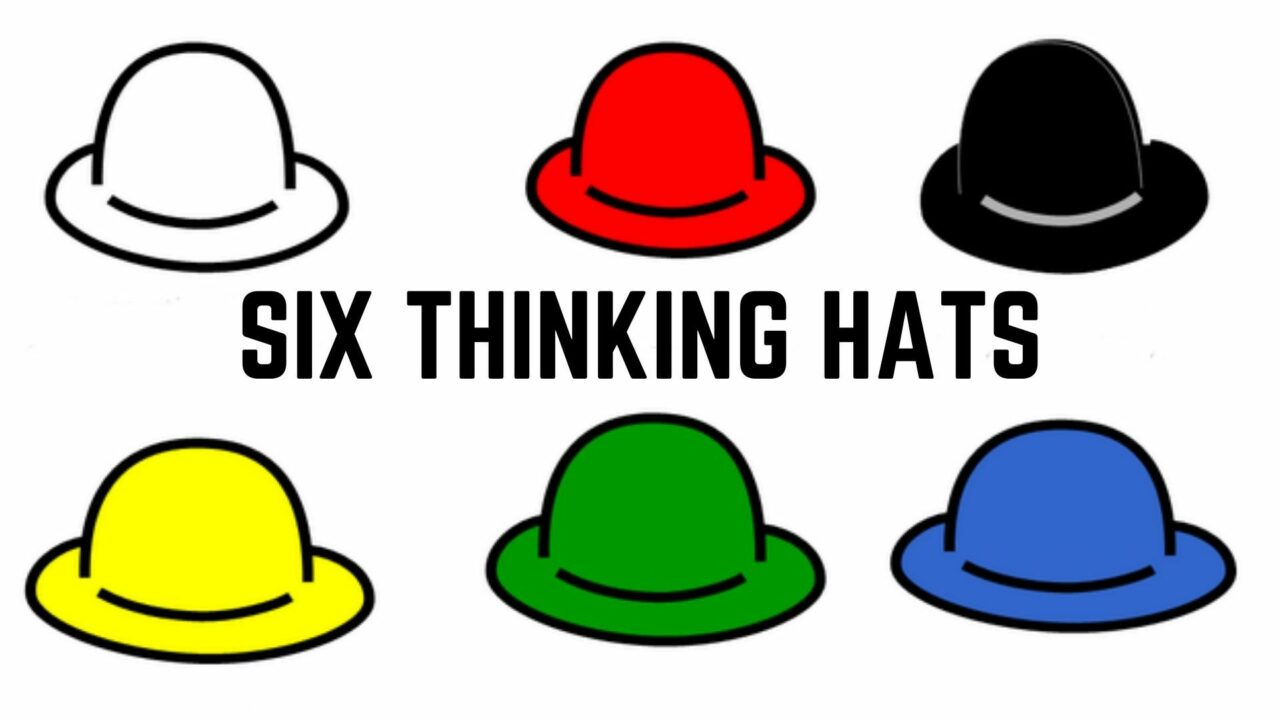 ΑΣΠΡΟ ΚΑΠΕΛΟ
Στην κλήση, λοιπόν, που έλαβαν οι δυο αυτοί πρωτοπόροι του μοναχισμού το κυρίαρχο κίνητρο είναι η αγάπη -αγάπη για τον Θεό, αγάπη για τον πλησίον.Ο μοναχος επιλεγει να ειναι μονος του στο μοναστηρι ωστε να μπορει να προσευχηθει στον θεο .  Ο μοναχος δεν επιλεγει να ζει στον μοναστηρι για να αποξενωθει απο τον κοσμο αλλα για να μπορεσει να περισυλογηθει να ανακαλυψει τον εαυτο του και να μετανοησει τα λαθη του . Ο μοναχος δεν αδιαφορει για τον κοσμο αλλα απομακρυνται απο αυτον ζωντας μονο του με ελαχιστους επισκεπτες.Επισης η προσφορα των μοναχων ηταν να φροντιζουν τους αρρωστους και τους φτωχους.Να ιδρυουν νοσοκομεια και ορφανοτροφεια .Εξισου υπηρχε και ο κοινοβιακος μοναχισμος .
ΚΙΤΡΙΝΟ ΚΑΠΕΛΟ
Ο μοναχισμος επιφερει καποια θετικα αποτελεσματα :
                                            	
Ενας μοναχος ερχεται πιο κοντα στον θεο προσευχεται καθημερινα αντιμετωπιζει τα προβληματα του γαληνευει και μαθαινει να ζει μονος του σε μοναστηρια χωρις τις πολυτελειες και τις υπερβολες των κανονικων ανθρωπων . Επιπλεον ενας μοναχος αφιερωνει ολη του την ζωη στον θεο για να εξηπηρετησει ολα τα ζωντανα δημιουργηματα του .
Μαυρο καπελο
Ο μοναχισμο εχει και αρνητικες πλευρες:

Ενας μοναχος οπως αναφεραμε αφιερωνει ολη την ζωη του στον θεο με αποτελεσμα να εγκαταλειπει την κοινωνια και να ζει την ζωη του στην προσευχη και στον στοχασμο.Αυτο δημιουργει τη αποκοινωνικοποιηση του ατομου και ετσι μαθαινει να ζει μονος χωρις πολλους ανθρωπους. Μερικες φορες ισως νιωθει μοναξια γιατι  μονο με το θεο και με ελαχιστους ανθρωπους αναπτυσει επικοινωνια.
Πρασινο καπελο
Αν θεωρησουμε ως προβλημα την αποξενωση του μοναχου θα μπορουσαμε να βρουμε καποιες δημιουργικες αναλακτικες λυσεις .Ας πουμε:
Ο μοναχος θα μπορουσε να ειναι φυσικα αφοσιωμενος στον θεο αλλα να εχει και προσωπικη ζωη να εχει φιλους και να  μην ειναι κλεισμενος στον μοναστηρι συνεχεια .Φυσικα ο μοναχισμος απαιτει αφοσιωση στον θεο.Αλλα δεν πρεπει ο μοναχος να ξεχναει την ζωη του.
ΣΑΣ  ΠΟΛΥ ΕΥΧΑΡΙΣΤΟΥΜΕ ΓΙΑ ΤΗΝ ΠΑΡΑΚΟΛΟΥΘΗΣΗ!!!!!!!!!!!!!!!